Håndtering af dokumenter i Randers Kommune
Arbejder du med følsomme eller fortrolige personoplysninger herunder cpr. nr. eller forretningskritiske data skal dokumenthåndteringen altid ske i Sbsys eller et fagsystem.  
Er du i tvivl om hvilken type personoplysninger du behandler kan du læse mere her https://broen.randers.dk/media/56528/hvad-er-en-personoplysning.pdf
Uanset hvilken type personoplysninger, der er tale om skal dokumenthåndtering i afgørelsessager ske i Sbsys eller et fagsystem.
Håndtering af dokumenter med almindelige personoplysninger indenfor anden administrativ sagsbehandling end afgørelsessager kan, hvis det konkret giver mening ske på f.eks. Drev el. onedrive. Al sagsbehandling bør dog som udgangspunkt ske i Sbsys eller et fagsystem
Du skal i den forbindelse være opmærksom på at overholde kommunens principper for journalisering som du kan læse mere om her  https://broen.randers.dk/media/48162/principper-for-dokumentation-og-journalisering.pdf 
Af kommunens principper for journalisering fremgår det, at indkommen post bør journaliseres umiddelbart efter modtagelsen (samme dag eller dagen efter), og inden de indkomne dokumenter går til sagsekspedition. Udgående post bør journaliseres umiddelbart efter afsendelsen (samme dag eller dagen efter). 
E-mails skal senest være journaliseret 7 arbejdsdage efter modtagelsen eller afsendelsen jf. offentlighedslovens § 15. Mails med personoplysninger skal slettes senest 30 dage efter de er sendt eller modtaget, men der bør ske sletning i forbindelse med at mailen/dokumentet journaliseres.
Når dokumentet er journaliseret skal du huske at slette det på drev el. onedrive mv. så dokumenterne ikke ligger to steder, da det er i strid med princippet om dataminimering.
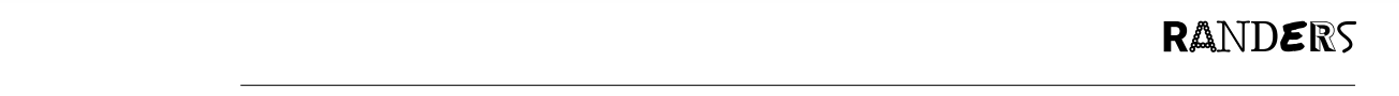 HVOR MÅ JEG GEMME DIGITALT ?
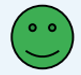 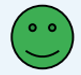 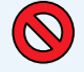 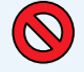 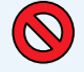 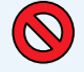 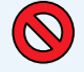 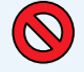 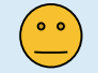 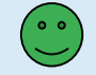 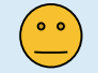 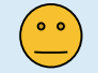 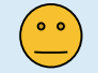 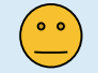 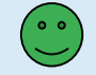 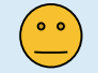 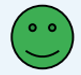 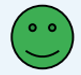 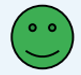 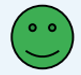 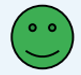 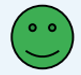 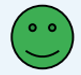 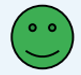 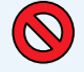 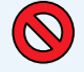 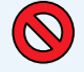 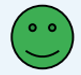 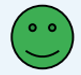 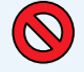 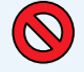 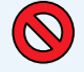 Her må godt gemmes almindelige personoplysninger, men det er vigtigt, at du er opmærksom på, at almindelige personoplysninger skal behandles som var de følsomme oplysninger, hvis flere af oplysningerne bliver koblet sammen, så oplysningerne bliver personfølsomme og fortrolige. 
Er du i tvivl? Så gem ikke personoplysninger her.
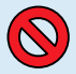 STOP –
Personoplysninger må du ikke gemme her!
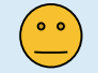 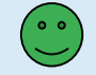